Ознакомление с окружающим миром.Тема: Аптека.Цели: познакомить с объектом города(аптекой);обогащать словарный запас учащихся;развивать память, мышление, речь;добиваться правильного произношения;способствовать успешной адаптации в социуме.
Аптека.
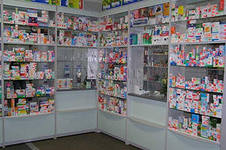 Аптека – это магазин, где продаются лекарства.
Лекарства – это  таблетки, мази, уколы.
Словарь: таблетка – таблетки,
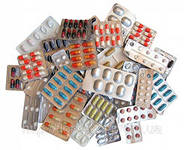 витамины,
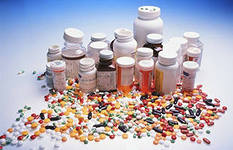 капли,
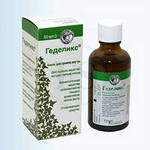 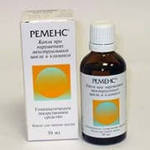 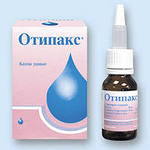 вата,
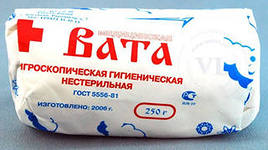 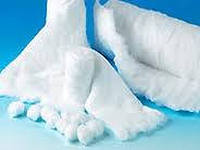 бинт,
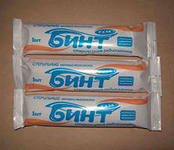 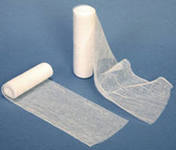 горчичники,
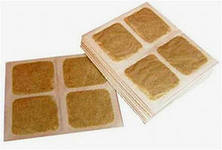 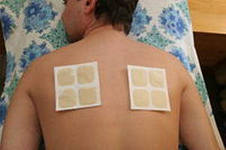 мазь – мази,
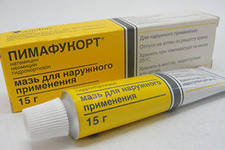 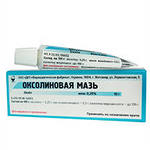 йод, зелёнка,
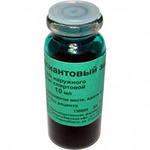 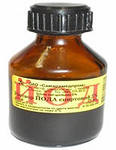 термометр (градусник),
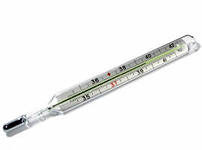 травы,
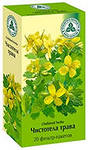 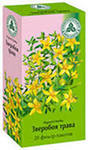 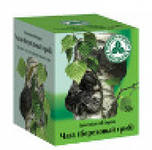 зубная паста,
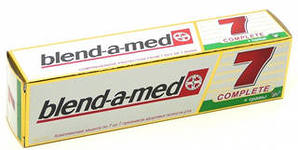 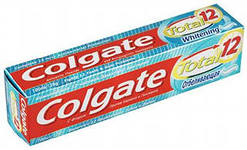 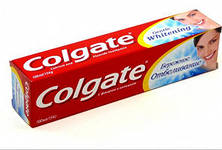 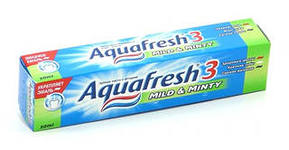 зубная щётка
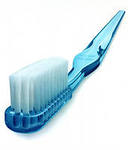 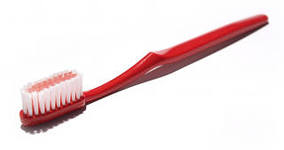